Порівняльний аналіз історичних подій, що відбулися 150 років тому:
19 лютого (3 березня) 1861 року цар Олександр ІІ видав Маніфест про відміну кріпацтва в Росії;
19 червня 1862 року Авраам Лінкольн прийняв закон про відміну рабства в США.
Кріпаків міняють на собак
Російська імперія. Початок ХІХ століття.
Продаж рабів
Південь США. Початок ХІХ століття.
Політики - реформатори
Олександр ІІ
Авраам Лінкольн
За часів Олександра ІІ було здійснено селянську реформу 1861р. та низку інших ліберальних реформ.
В історії Лінкольн назавжди залишиться як людина, що запобігла розпаду Сполучених Штатів і звільнила рабів. Він по праву вважається продовжувачем справи «батьків-засновників» США, творців американської демократії.
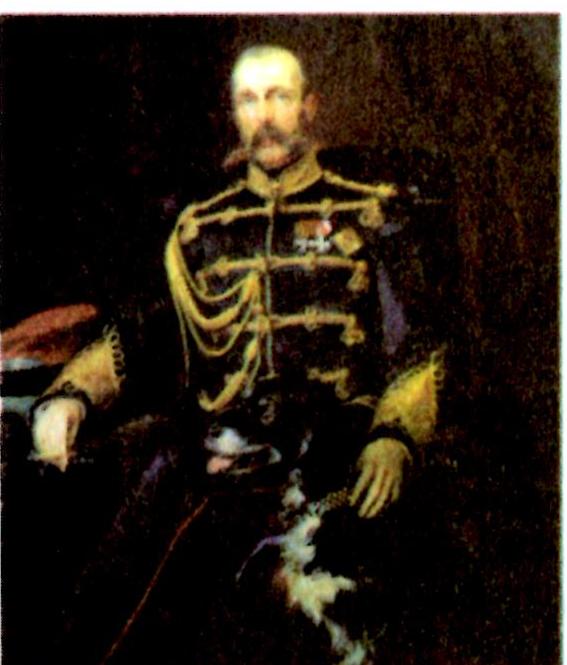 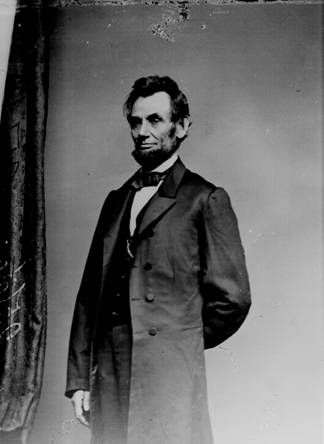 З прокламації про звільнення рабів 1 січня 1863 р.
"... Нині, за наявності збройного заколоту проти влади та уряду Сполучених Штатів і застосовуючи це як справедливий, необхідний військовий захід для придушення заколоту, про який іде мова, я, Авраам Лінкольн, президент Сполучених Штатів,владою головнокомандувача армії та флоту Сполучених Штатів у перший день січня (1863 р.) у згоді з моїм (колишнім) наміром, публічно оголошеним за сто днів до згаданого першого дня, встановлюю і вказую ті штати і частини штатів, народ яких тепер знаходиться у стані повстання проти Сполучених Штатів...
На підставі влади (мені наданої) та для досягнення вказаної вище мети оголошую, що всі особи, які вважалися рабами у вказаних штатах і частинах штатів, віднині й надалі вільні І що виконавча влада Сполучених Штатів, у тому числі військові та морські власті, визнаватиме та охоронятиме свободу згаданих осіб.
   Далі я оголошую і повідомляю, що такі особи, якщо вони задовольняють відповідним умовам, будуть прийняті на військову службу Сполучених Штатів у гарнізони, пости, станції та інші місця і на всілякі військові судна."
Аналіз економічного розвитку Півночі та Півдня США
Із царського Маніфесту 19 лютого 1861 року про скасування кріпацтва.
“Поміщики, зберігаючи право власності на всі належні їм землі, надають селянам за встановлені повинності в постійне користування… для забезпечення побуту і виконання обов'язків їх перед урядом визначену в Положеннях кількість польової землі та інших угідь.
Користуючись цим поземельним наділом, селяни зобов'язані виконувати на користь поміщиків визначені в Положеннях повинності. У цьому стані, який є перехідним, селяни іменуються тимчасовозобов'язаними.
Разом із тим їм надається право викупляти присадибну їх осілість, за згодою поміщиків вони можуть купувати у власність польові землі та інші угіддя, відведенні їм на постійне користування. З таким придбанням у власність визначеної кількості землі селяни звільняються від обов'язків щодо поміщиків за викуплену землю і вступлять у стан вільних селян – власників.
Окремим Положенням про дворових людей визначається для них перехідний стан, пристосований для їхніх занять та потреб; по закінченні дворічного терміну видання цього Положення вони одержать повне визволення і термінові пільги .”
Розподіл орної землі за реформою 1861 року у Російській імперії.
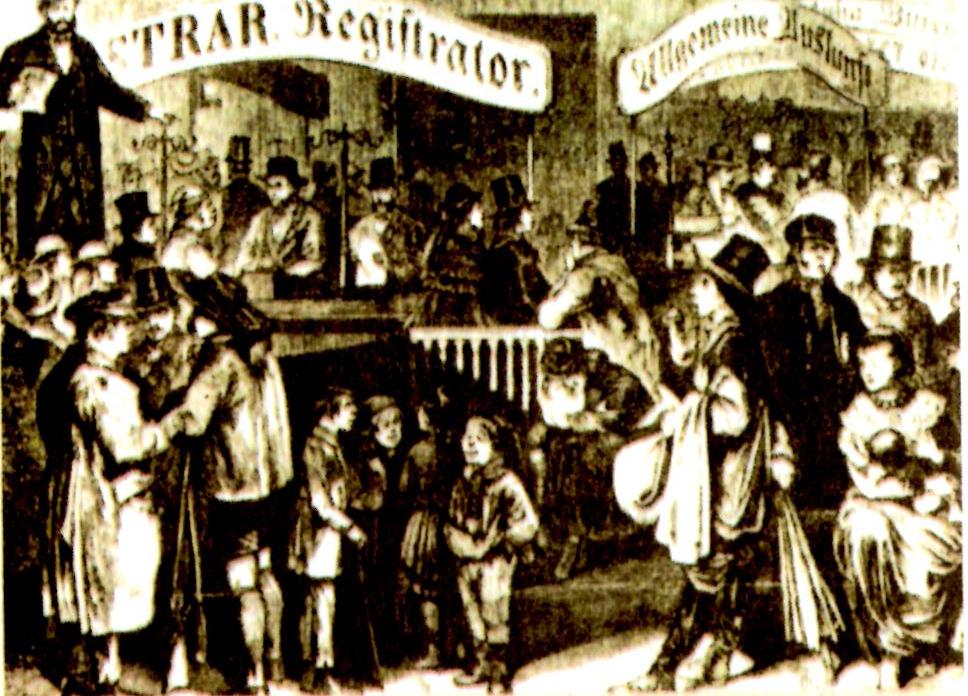 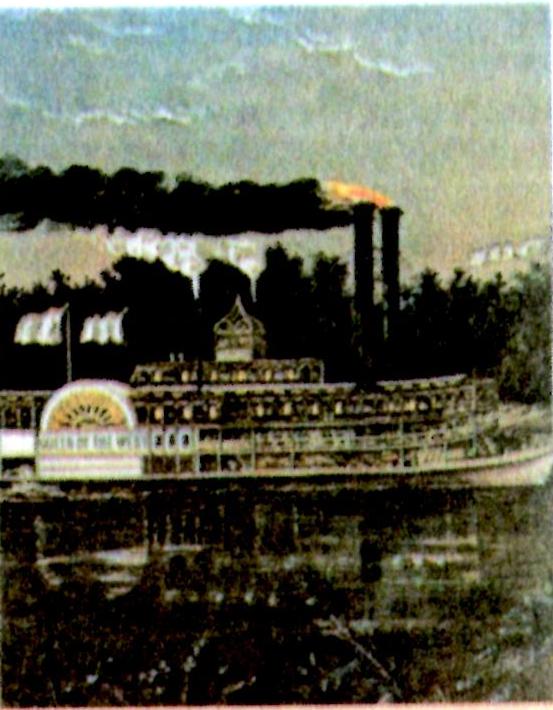 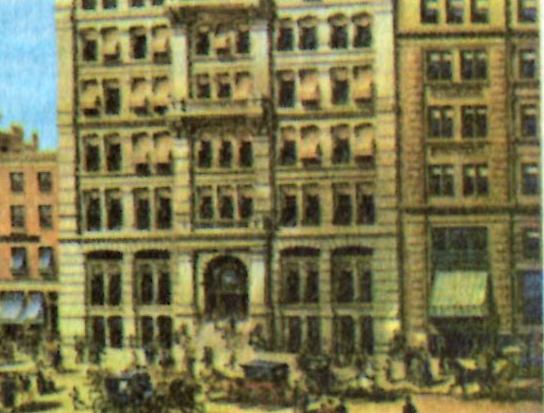 Будівля “Стандарт – Ойл”
Пароплав “ Королева Заходу ”
Реєстрація емігрантів з Європи в США
Подальший економічний розвиток США
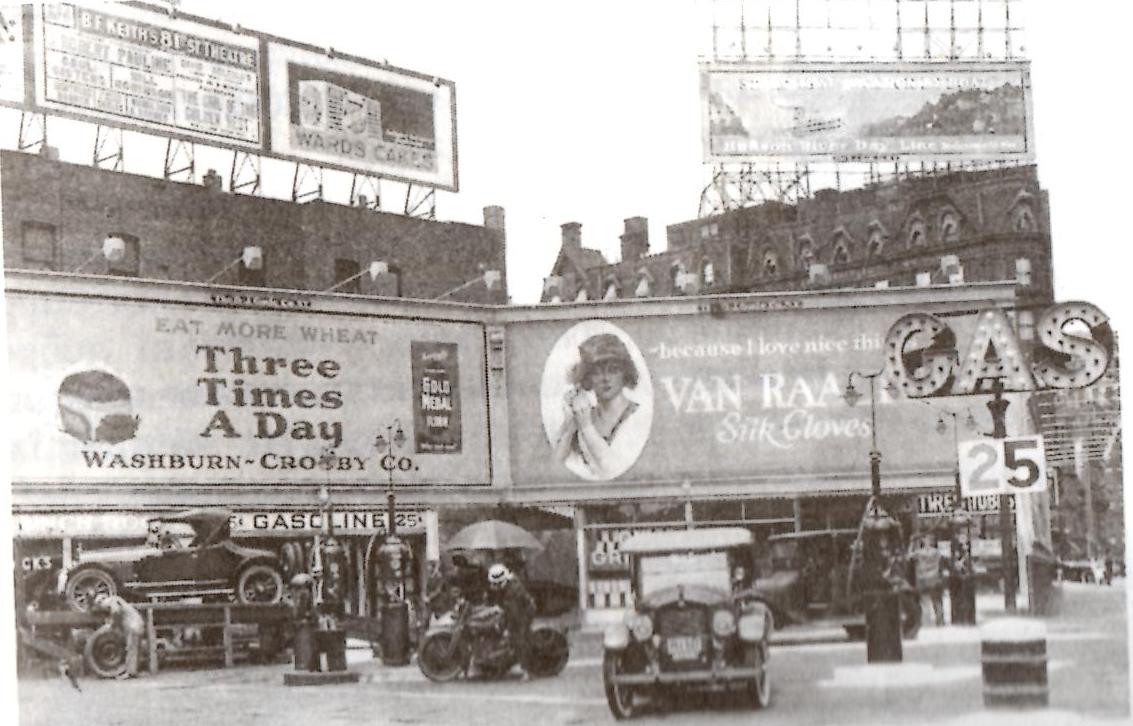 Індустріальна Америка
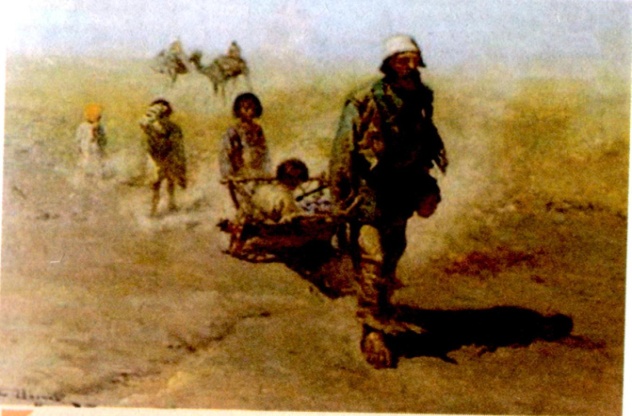 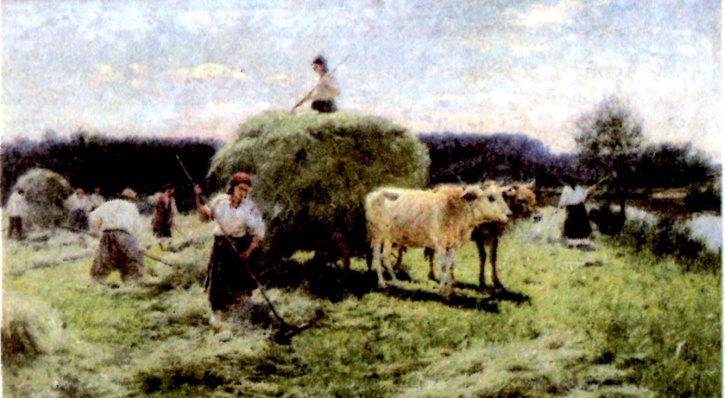 Поширення вільнонайманої праці
Переселенці
Пореформений період в Російській імперії
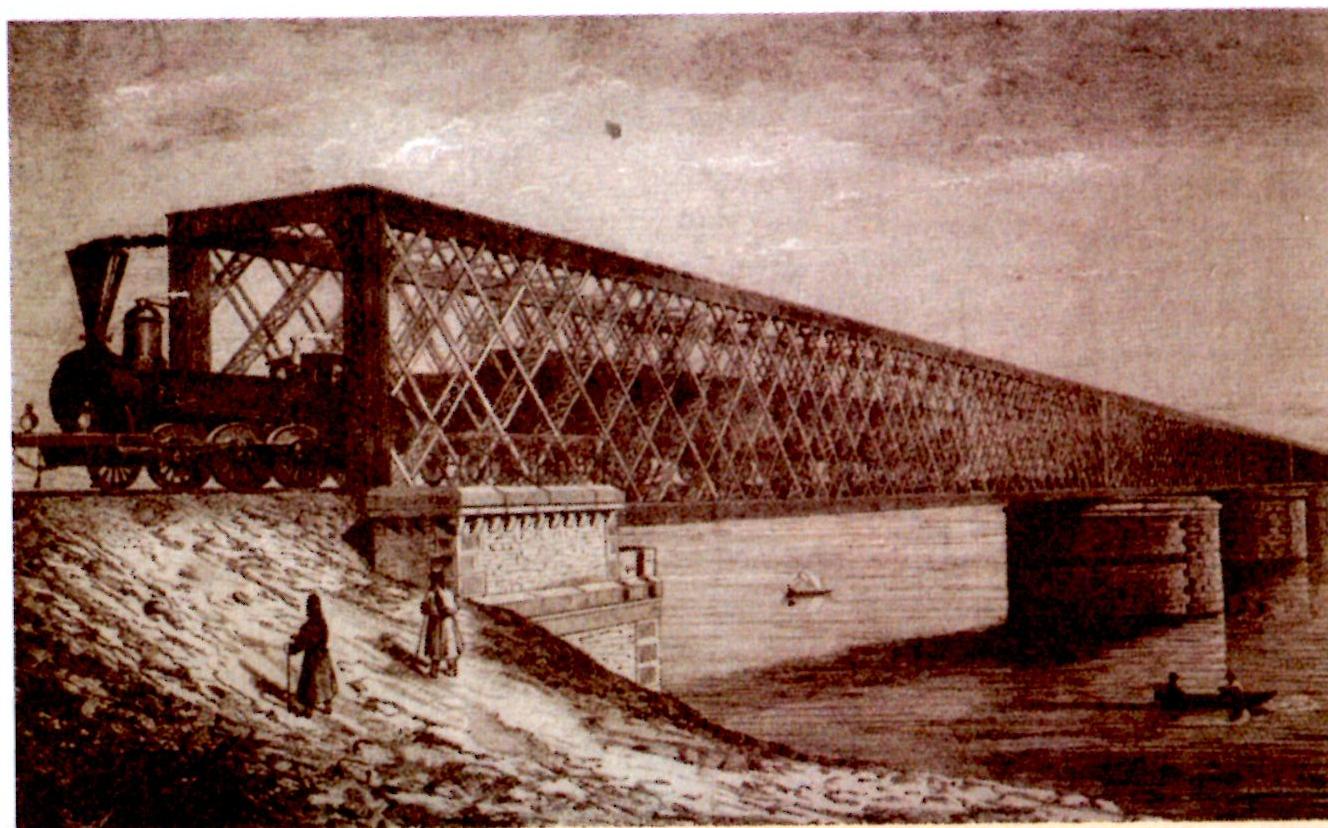 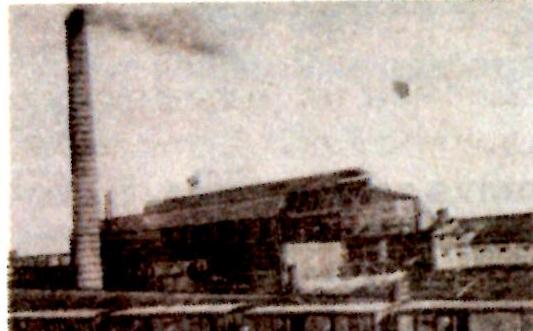 Завод  Новоросійського  товариства
Залізничний міст на Дніпрі. 1870 р.